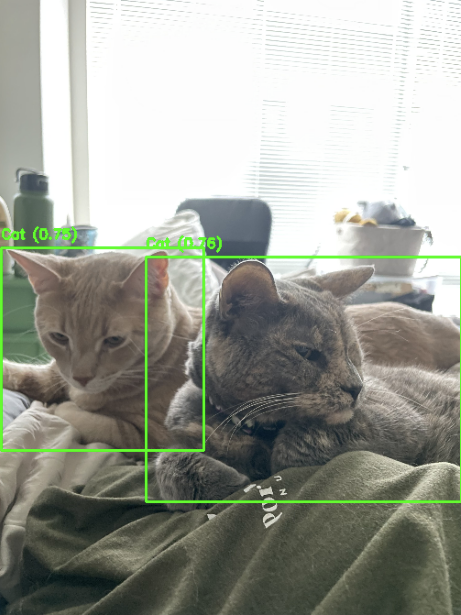 A Tail of Two Kitties :
Tracking Pet Movement
Omar Ramos, EPS 109 Fall 2023
Tracking Pet Movement w/ ML and Animations
Collect and animate pet movement data
Object Detection, Tracking: Google MobileNetV2, Tensor Flow
Image Processing and Animation: OpenCV, matplot, numpy
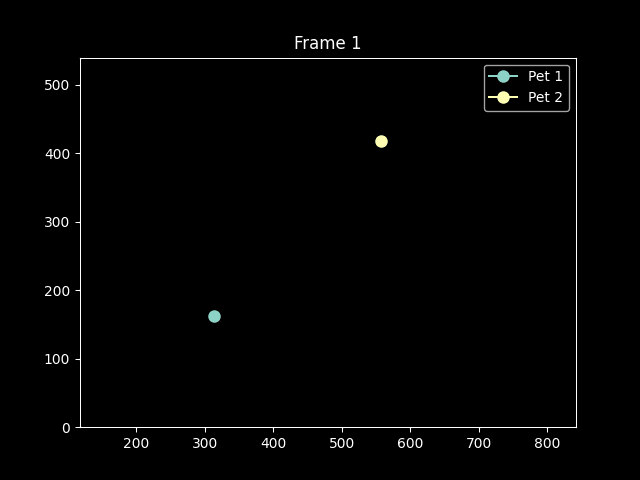 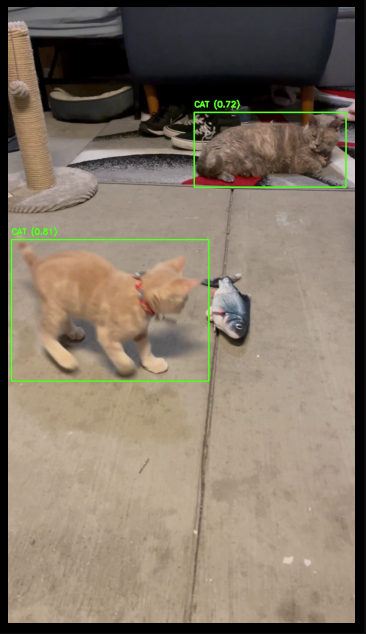 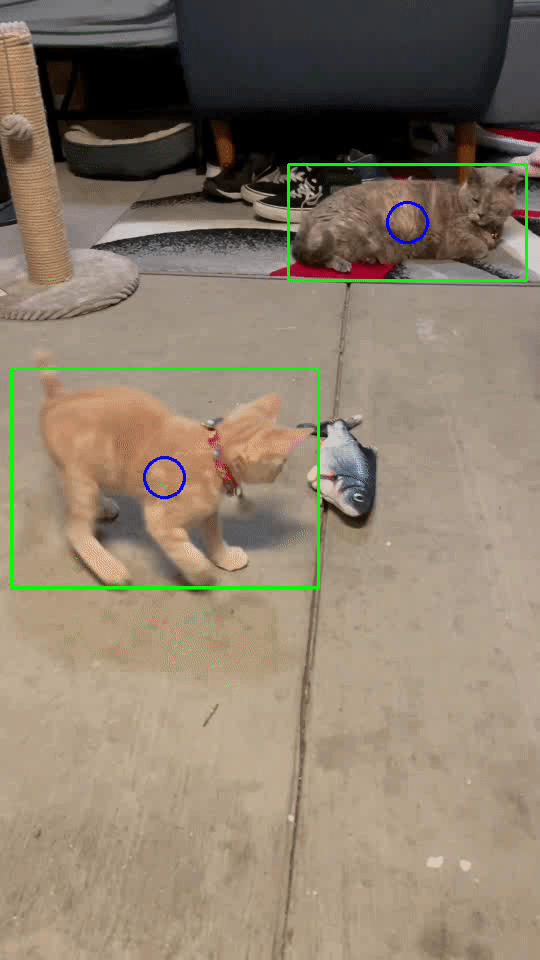 Initial Detection
Tracking
Animation!
Animation
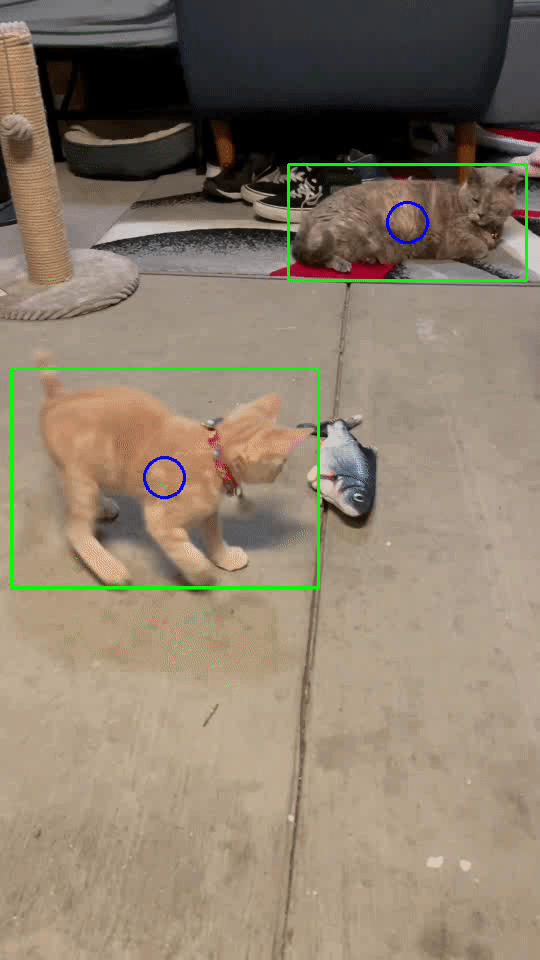 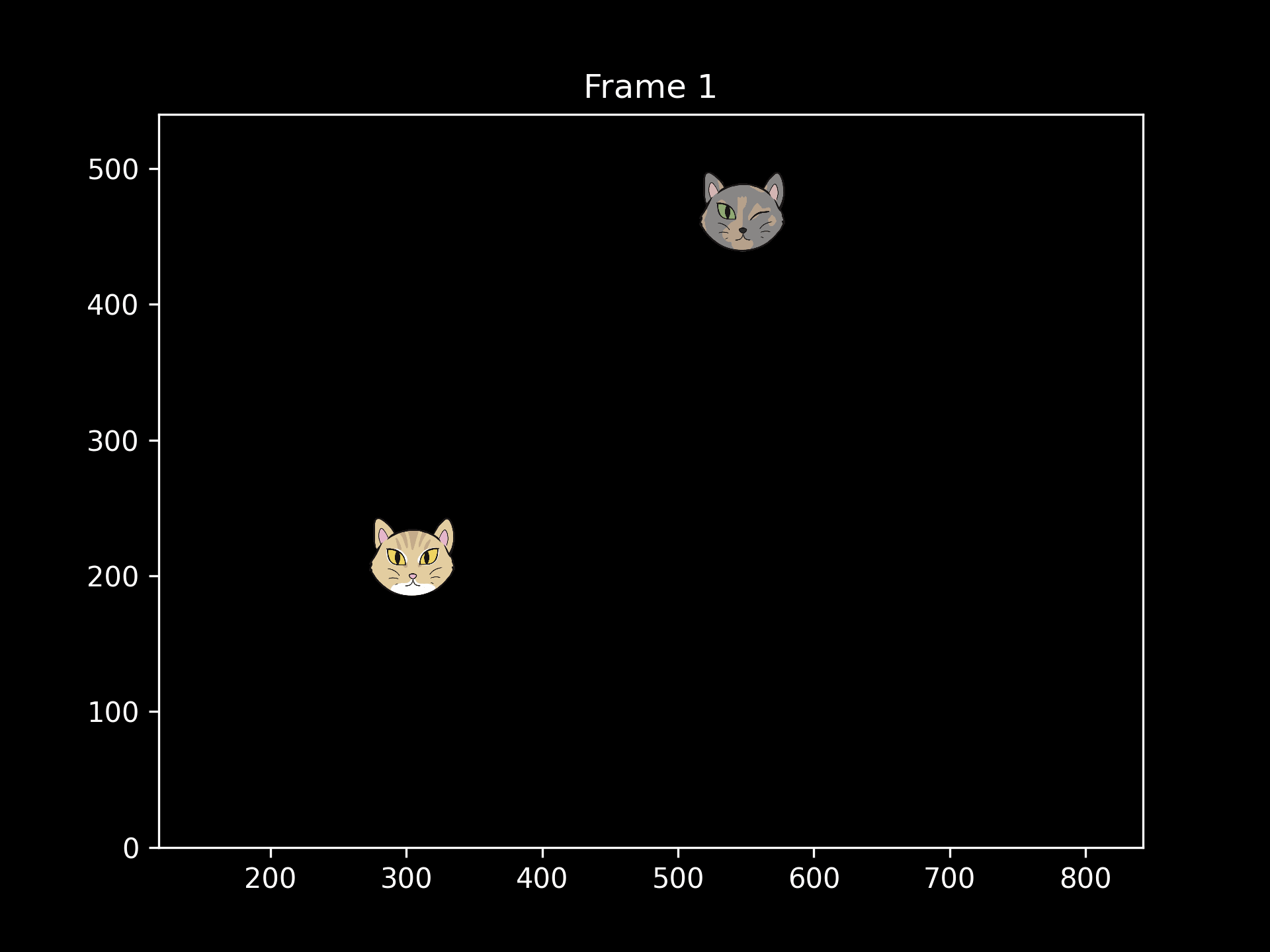 Doggo Example
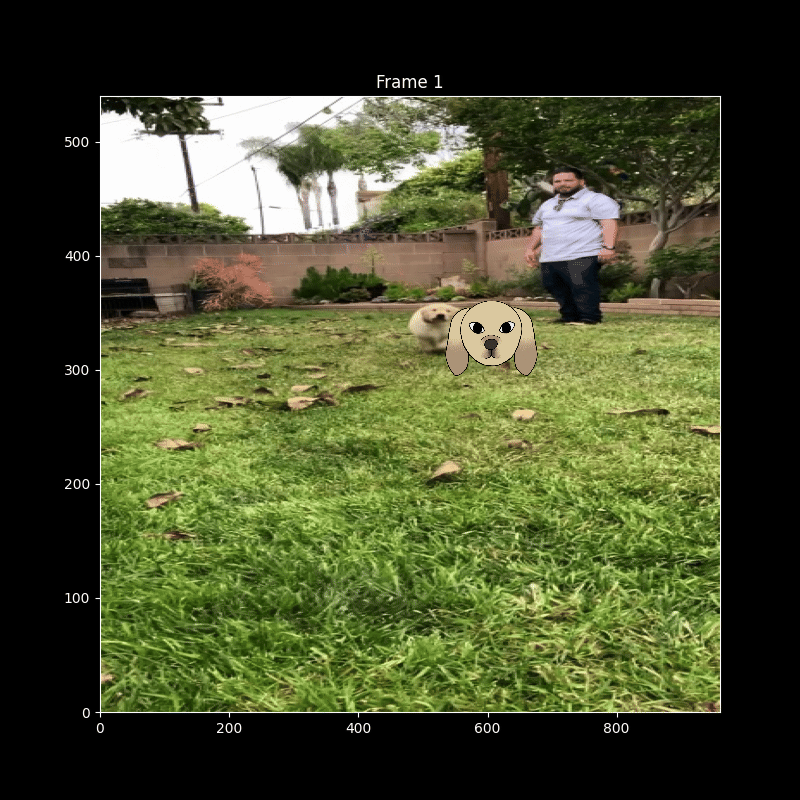 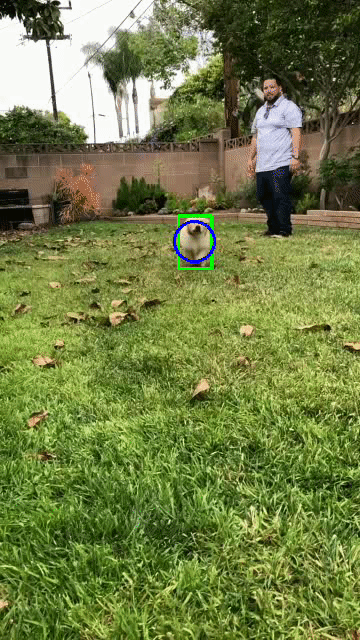 Cute Stuff!
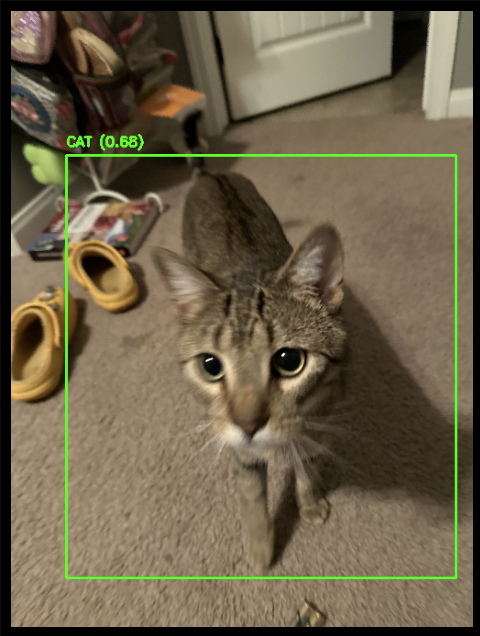 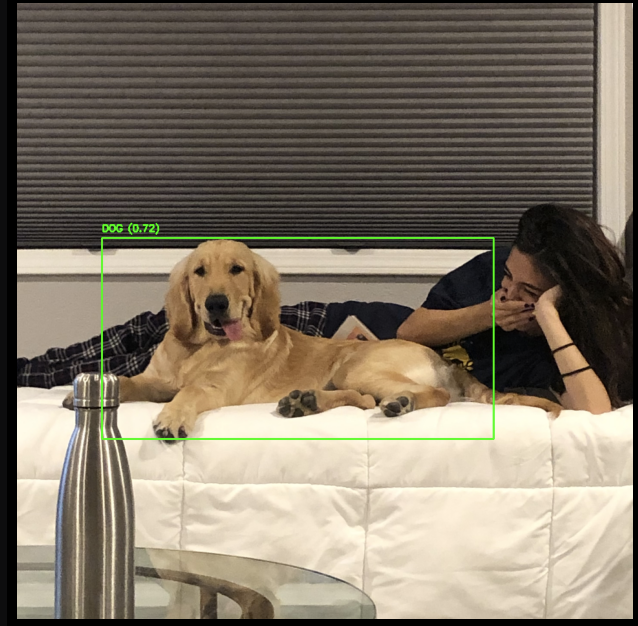 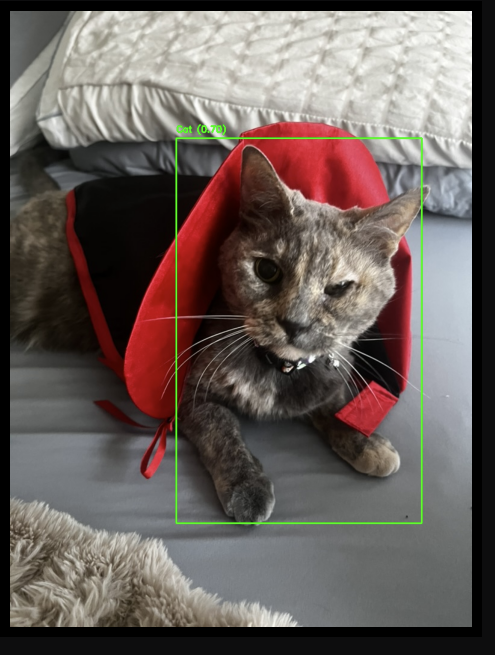 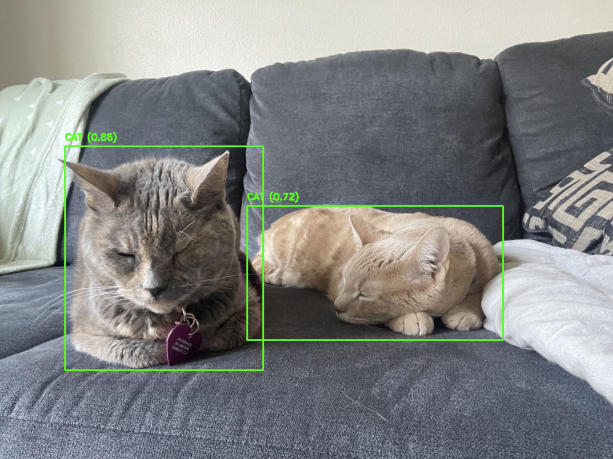 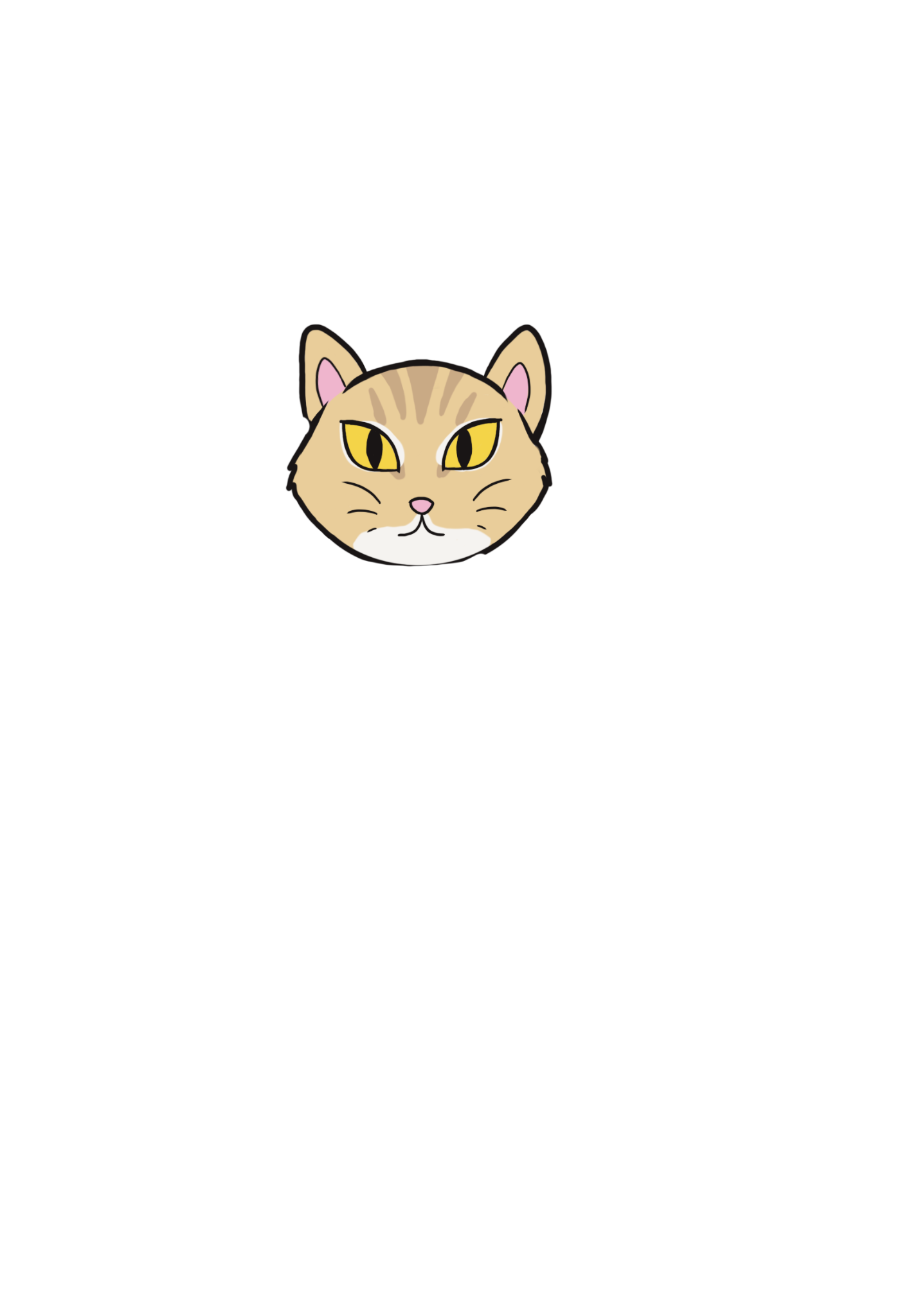 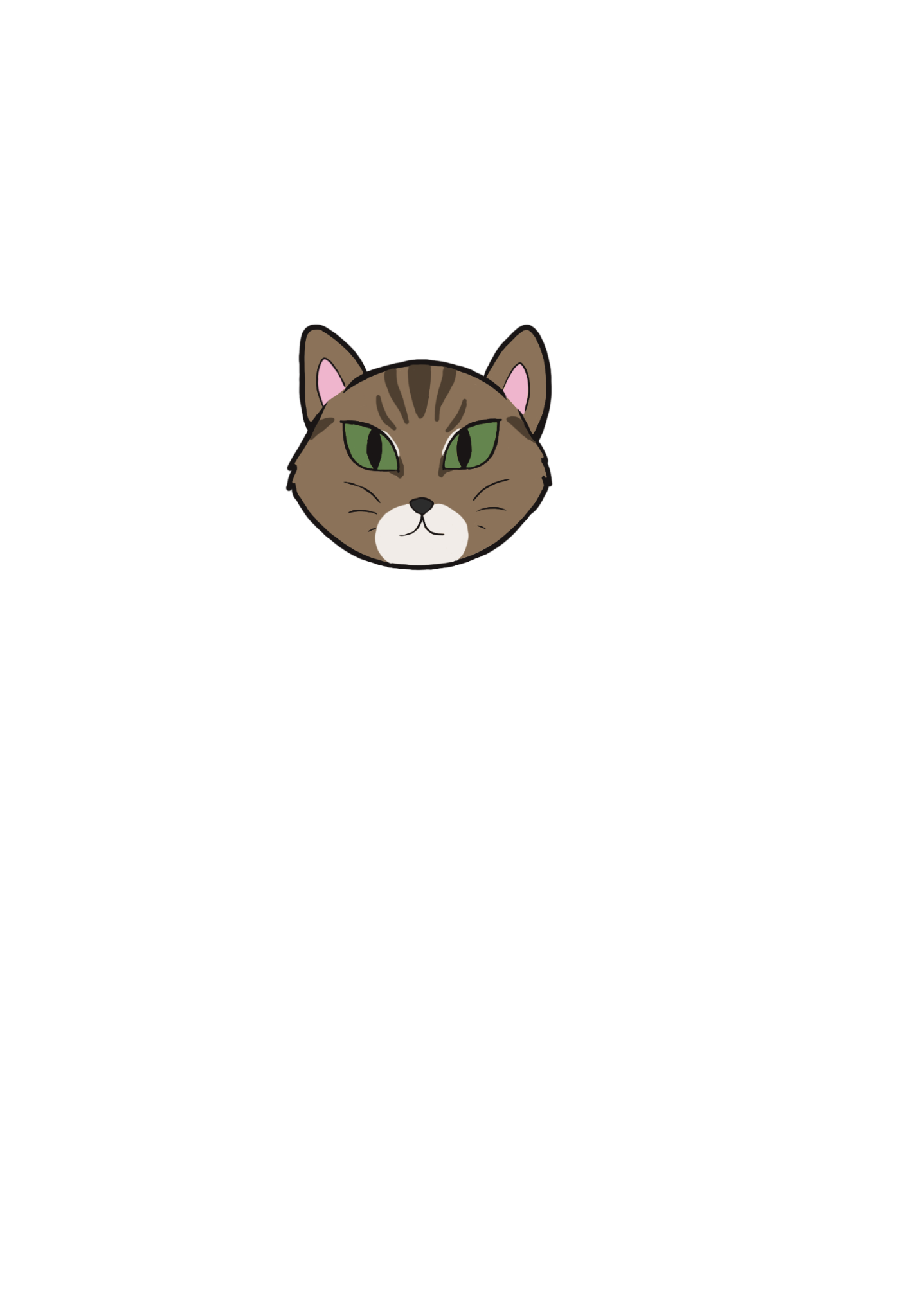 Thanks!
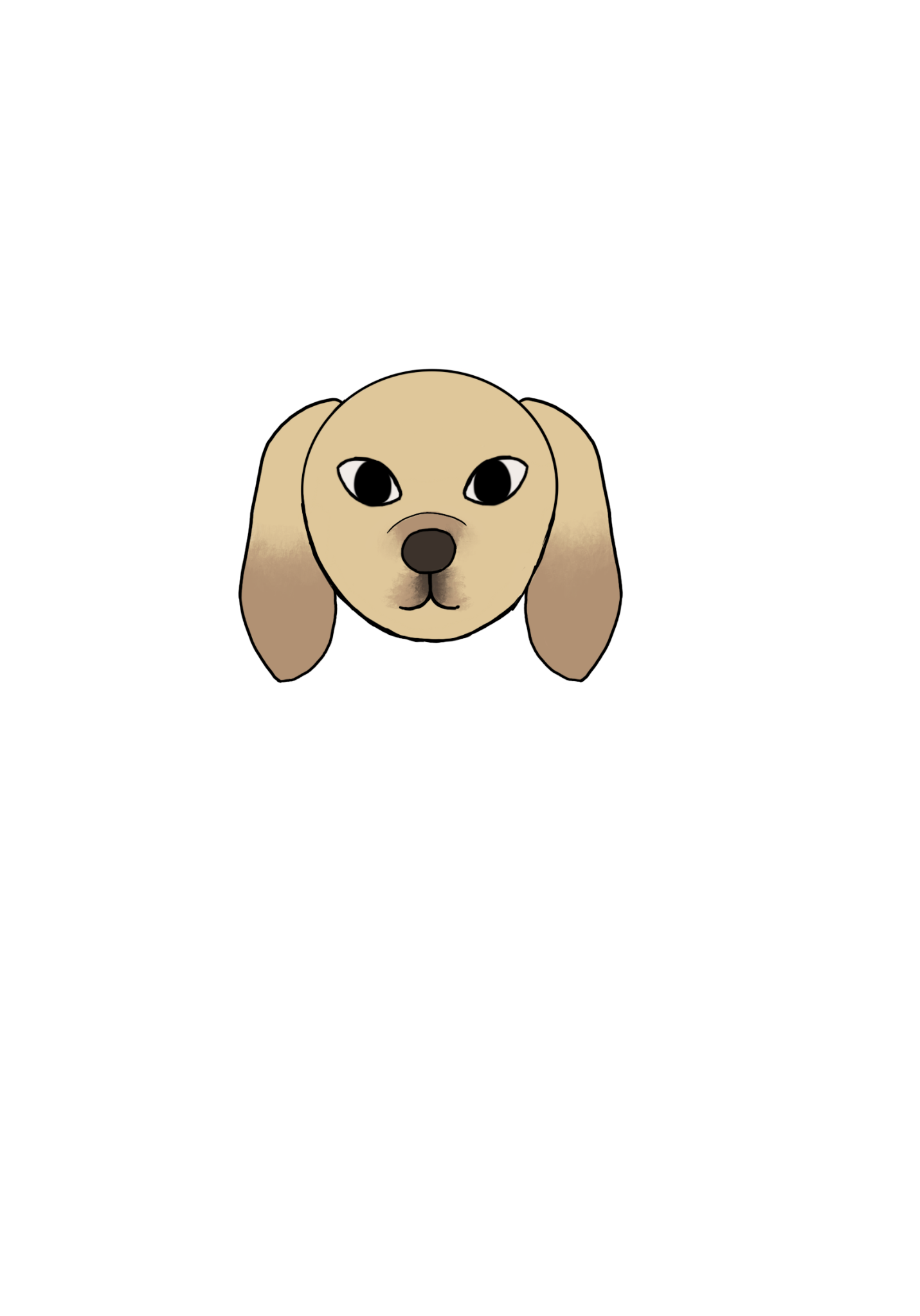 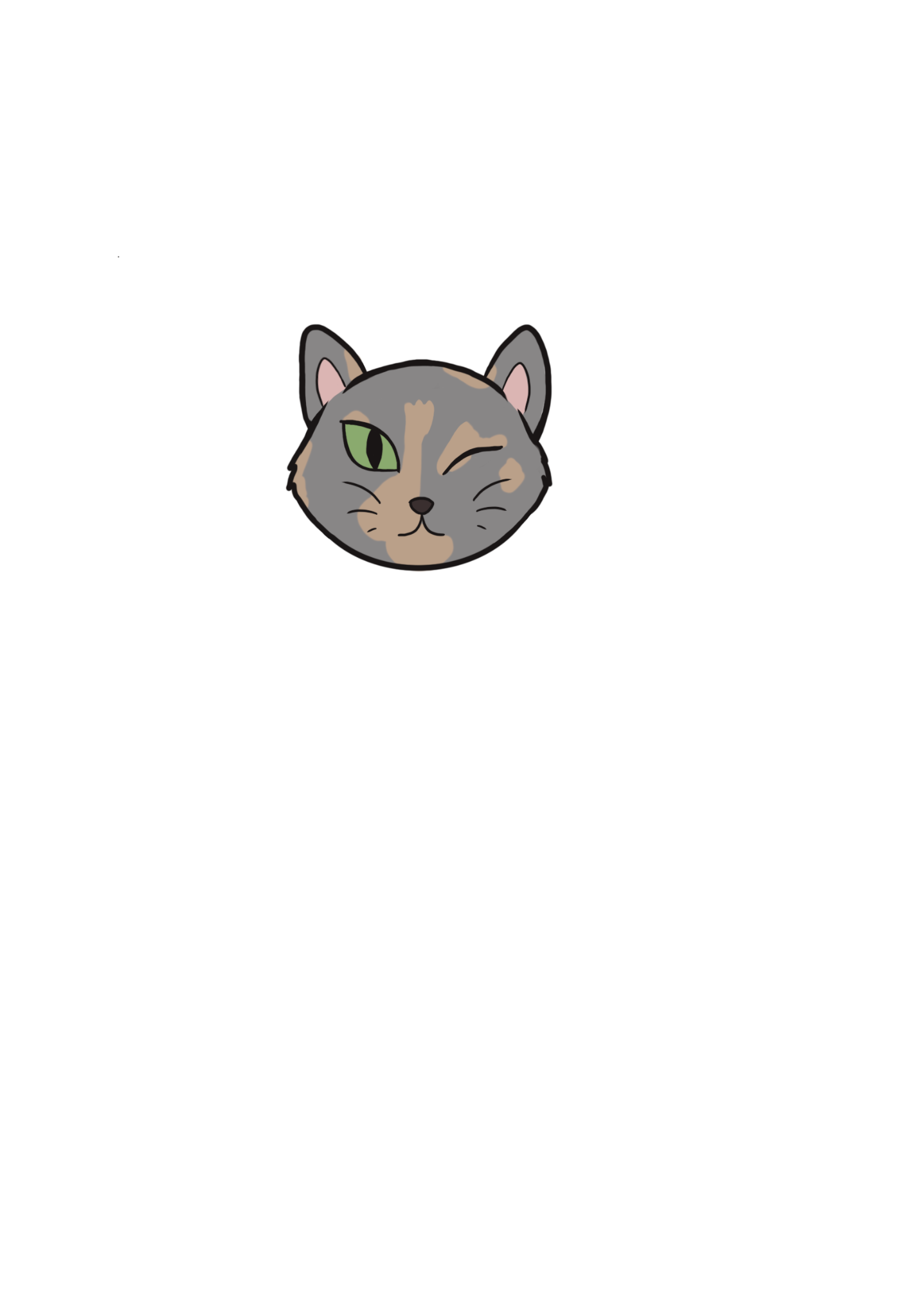